Minecraft Education
3-2 APPLICATION OF LEARNING – THREE LITTLE PIGS MEET MINECRAFT
Integrating ADST
SKILLS
Technologies
DESIGN
Skills are developed through practice, effort, and action.
The choice of technology and tools depends on the task.
Designs can be improved with prototyping and testing.
~”The Applied Design, Skills, and Technologies curriculum builds on students’ natural curiosity, inventiveness, and desire to create and work in practical ways.”~
Goal and Rationale from BC ADST Curriculum
Minecraft EDU is a virtual land where users can create their own worlds and experiences using building blocks.  
Using Minecraft EDU allows students to explore numerous educational concepts and curricular competencies in a game-based learning environment.   
It requires the student to DESIGN, practice SKILLS and use TECHNOLOGY complete a task.  
By using Minecraft EDU to teach curricular concepts, the ADST competencies are naturally being developed.
SD72 Minecraft Education Edition
Access Minecraft Education Edition from the Apps list on the Student Devices (tap the Windows key –> type in Mine -> select Minecraft.
Sign In using SD72 Microsoft login credentials.  Students will have to use FULL account name:  firstname.lastname@stu.sd72.bc.ca   & password.
Saved Worlds are access from “My Worlds”.
New Worlds are access from “Library -> Biomes & Worlds”
TASK
Reconstruct ONE of the houses in the story, “Three little pigs”,  using the appropriate building material and required measurements. 
Build an additional outlying building of choice.
Take pictures of completed structures.
Export out completed portfolio.
Student self assessment.
Submission to Teams
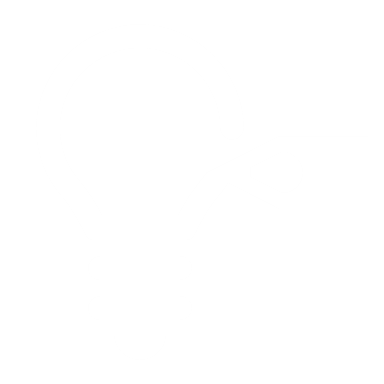 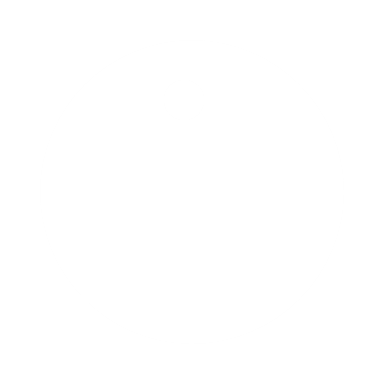 Student self assessment
Sharing Link with Teacher
preparation
For TEACHER preparation, it is recommended to watch the Minecraft Education Tutorials on the following topics:
Review
5. Chalkboards (3:30)
4. Camera & Portfolio Tutorial – Export Process (6:00 min)
1 x 1 Graph paper for students to plan their builds.
Instructions for Exporting and Submitting completed portfolio. Submitting to Teams as well as Sharing Link with Teacher Sees links on slide #5.
Print Student Reflection Sheet.  See link on slide #5.
Fill in names in Curricular Competency Excel Assessment Spreadsheet.  See link on slide #8.
Student SD72 Microsoft login information.
Application of Learning – House Build for a Pig
Lesson Summary
Learn how to use the Minecraft interface and inventory to build representational structures.
Explore the relationship between the Minecraft grids and units of measure.
Practice perimeter and area calculations within Minecraft. 
Use the camera and portfolio feature to provide evidence.
Lesson #3-1
Curricular competencies
MATH
Communicate mathematical thinking in many ways.
Represent mathematical ideas in concrete, pictorial, and symbolic forms.
Connect mathematical concepts to each other and to other areas and personal interests.
Explain and justify mathematical ideas and decisions.
Students will
Plan – Draw the house and outlying building on graph paper using the “real” measurements (1 square = 1 m2 ) making sure that they are within requirements determined by the teacher.
Build – Construct TWO structures in Minecraft.  ONE representing a pig’s house and the other as an outlying building of choice.
Evidence – Take picture of the completed structures for portfolio.  Include calculations.  Export out to desktop. Assessment – Minecraft Student Self Reflection; Curricular Competency Excel Assessment Sheet
Extension Activities – Financial Literacy – price out building materials
.
Build ONE of the three houses out of the required building material in the “Block of Grass” biome.  
Build the house according to the specs determined by the teacher (area and perimeter for grade 5s, perimeter by grade 4s).
Include ONE outlying building according to the specs determined by the teacher (area and perimeter for grade 5s, perimeter by grade 4s).
Take pictures of completed structures and write the equations for each of the completed structures in the portfolio.
Outline
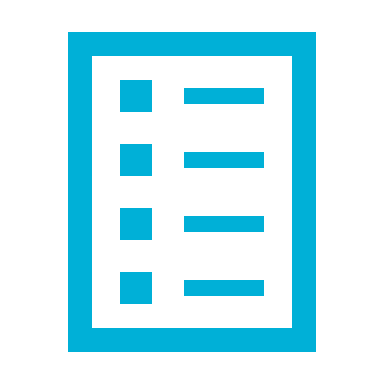 EXCEL CURRICULAR Competency ASSESSMENT
TIPS
To write on the slate position the crosshairs (+) on the slate, click and type.
Pressing “E” on the keyboard will bring up the inventory window.  Drag and drop inventory into Hot Bar.
The mouse button functions will change according to what is being accessed.  These functions will be highlighted on the bottom right of the screen – be sure to look at these.
The export process may take a bit – build this into the lesson schedule.
Having the export/submission instructions on the screen so the students can follow them step by step will save some time.  (See slide #5)
MINECRAFT KEYBOARD & MOUSE CONTROLS
Resources